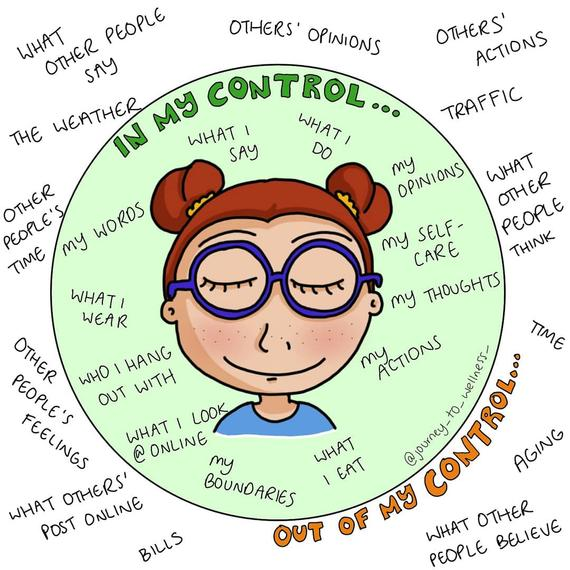 Things we can and can not control
According to the Gathas
Prepared by: Artemis Javanshir
Things we can not control
What are examples of things we can not control?
Environmental
Personal
Universal
How much of our lives is governed by things we can and can not control?
Fate vs. things we can not control
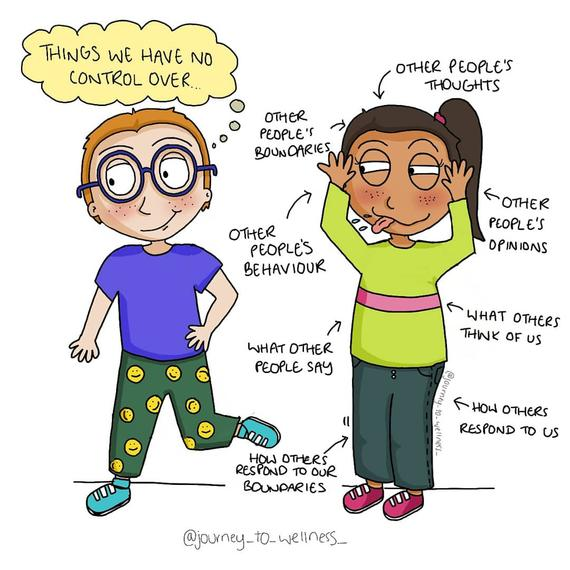 Fate:  the development of events beyond a person's control, regarded as determined by a supernatural power.
Synonym: Destiny 
What is the difference between Fate and things we can not control?
What place does fate have in Zarathushtra’s teachings?
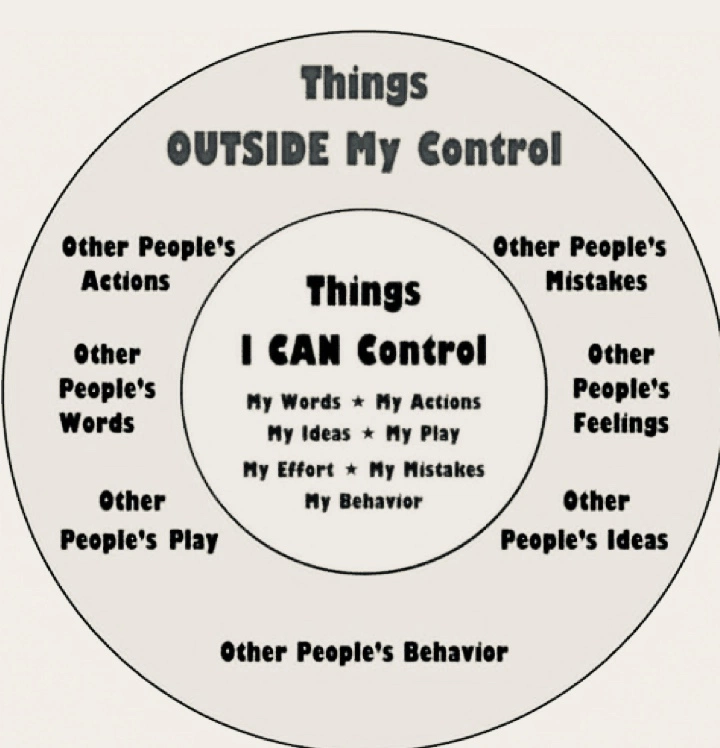 Things we can control.
What are some of the things we can control?
Environmental
Personal
What does Zarathushtra teach us about things we can and can not control?
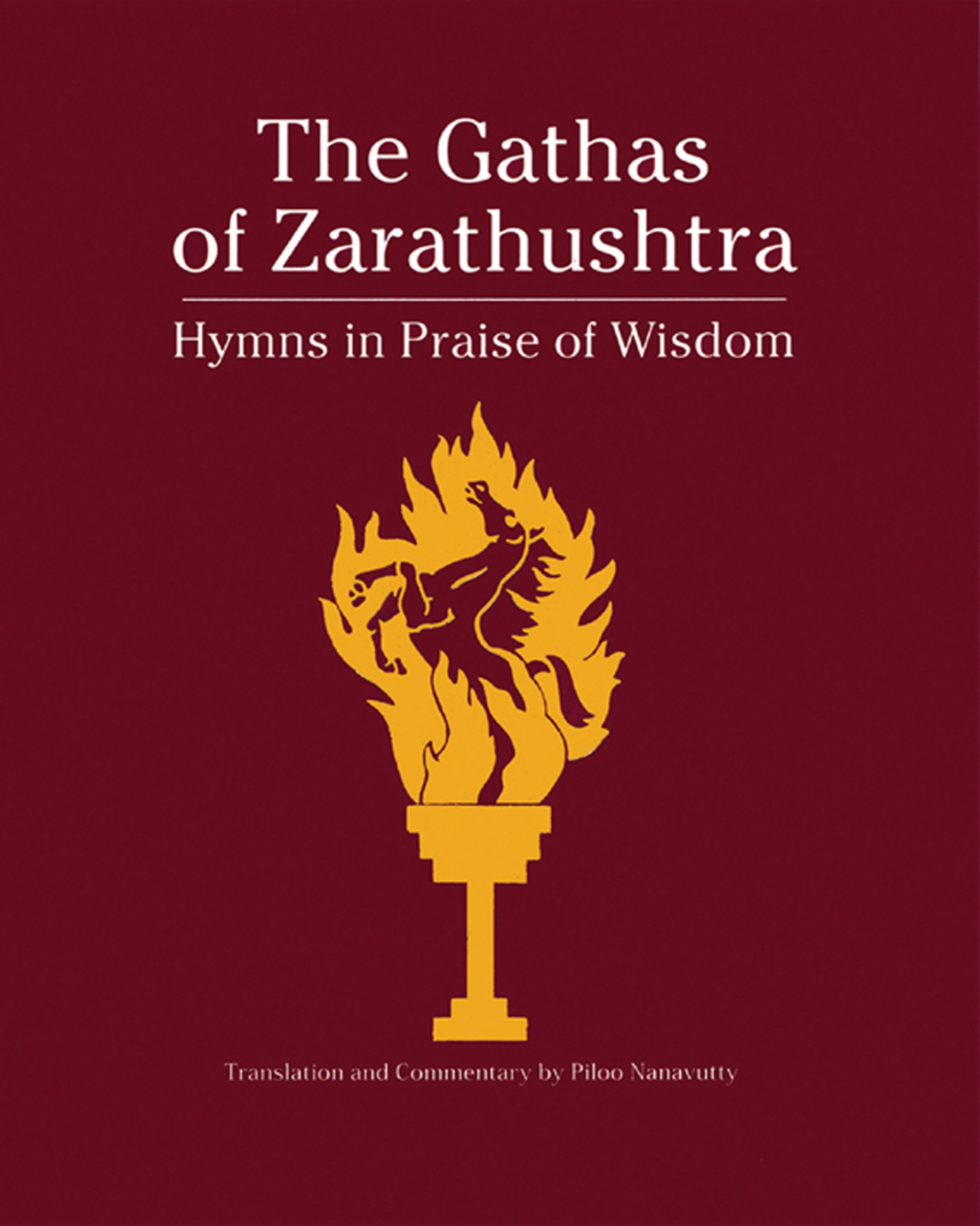 What are the Gathas?
composed by Zarathusthra.
Teachings of Zarathushtra
17 songs
In Avestan language
Translated by different people to English, Persian and other languages
Core of Zoroastrian religion
What does the Gatha say about our control over our life?
Gathas, Yasna 31 Verse 11 (Song 4.11): 

“O Mazda, while in Your thoughts,
You created at the beginning
Body, wisdom, and conscious for us
And invoked life in us and enabled us with 
Words and deeds, You intended that we
 choose our faith and doctrine as we see fit.”

Translation by Khosro Khazai
What does this mean?
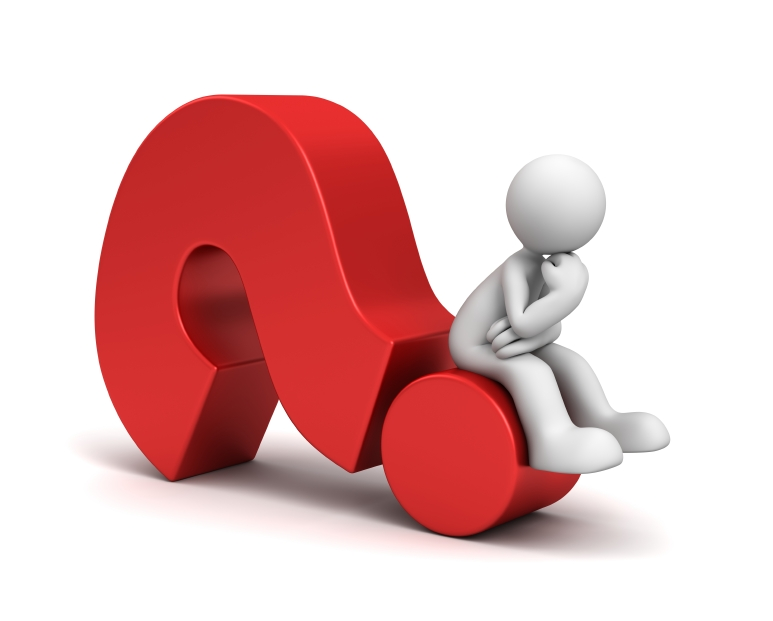 Yasna 48 Verse 4
“Whoever, Wise One, has set his mind on the better or the worse,
Sets his conscience accordingly with actions and words.
His desire follows his cherished choice.
But in Your wisdom, the end of the two will be different.
Translation by Dr. AA Jafarey
Song 13.4
How will the end of the two choices, good and worse be different?
What are the boundaries of personal freedom in Zoroastrianism?
What comes with freedom?
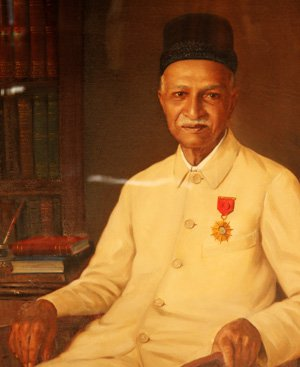 Pashootan Ji Dusabhai Markar
Born 1871 Mumbai, India
Died October 10, 1965, Mumbai, India
Parsi Zoroastrian
Improved lives of Zoroastrians living in Iran
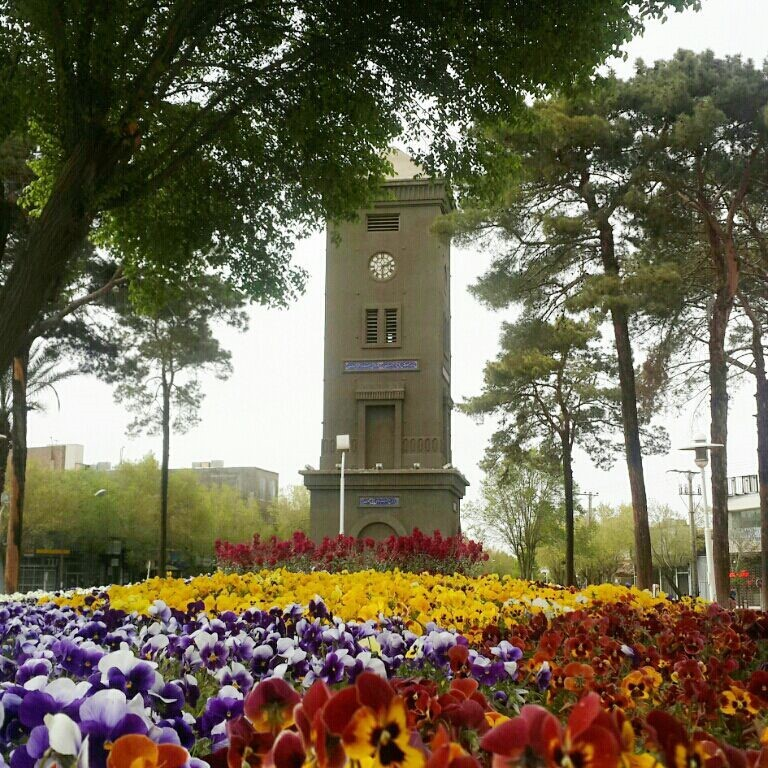 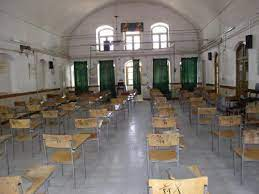 Understood the importance of education in improving community
Established educational boarding facilities for young boys and girls of low-income families regardless of religion to learn a trade or art.
How did he use his liberty?
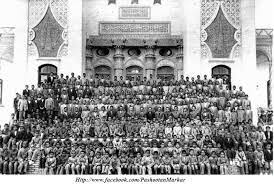 He was a tradesman and traveled.
In his travels he was thrifty
He was asked why didn’t he use his money to travel more comfortably?
What do you think his answer was?
This dedication to using his freedom for the good of all
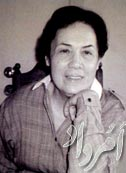 Born May 11, 1916, Tehran, Iran
Died February 13, 2010, California
She was a Zoroastrian
Farangis Shahrokh Yekganegi
Contributions in Iran
Improve conditions of 
Orphanages
Women prisoners
Training and educating the prison social workers
Improve standard of living for women prisoners
Pro-women’s rights activist
Established Zoroastrian Women Organization
Established Ardeshir Yeganegi library 
Initiator and executive manager of Iranian Handicraft Organization affiliated with Ministry of Economy
Co-establisher of Ancient Iranian Organization
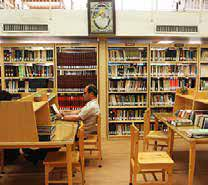 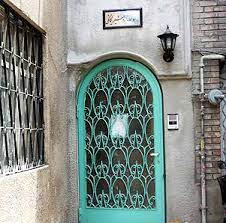 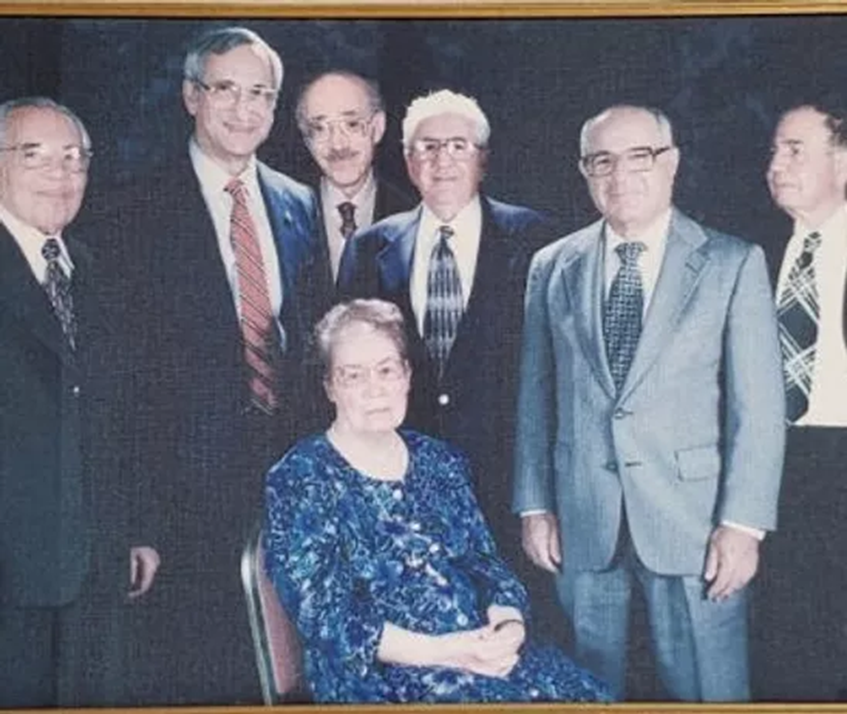 In USA
President of Board of Trustee of California Zoroastrian Center
1986 initiated the establishment of Zoroastrian marriage office in CZC recognized as official document by California State
Re-established Yeganegi Keykhosrow Shahrokh library at CZC
Selected as Woman of the Year by UCLA during an official ceremony
1996 received metal of honor by FEZANA
How did she choose to use her freedom?
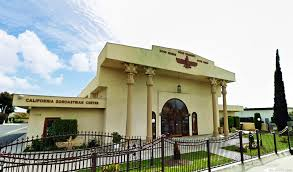 Freedom and Zoroastrian living.
As a Zoroastrian how should we practice our freedom?
Your friend has a great sense of humor. However, sometimes his jokes involve making fun of others in inappropriate ways. He will point out a physical flaw or look for something odd or different about a person and make an unkind comment. You feel uncomfortable when your friend does this. Do you say something or just laugh along with him?
What part we can and can not control?How would you use your freedom?
You are failing a class you were required to take but totally hate. You have an on-line exam. If you fail the exam, you will fail the class. You can cheat without anyone knowing. Do you do so and pass the class?
What part is what you can and can not control?How would you use your freedom?
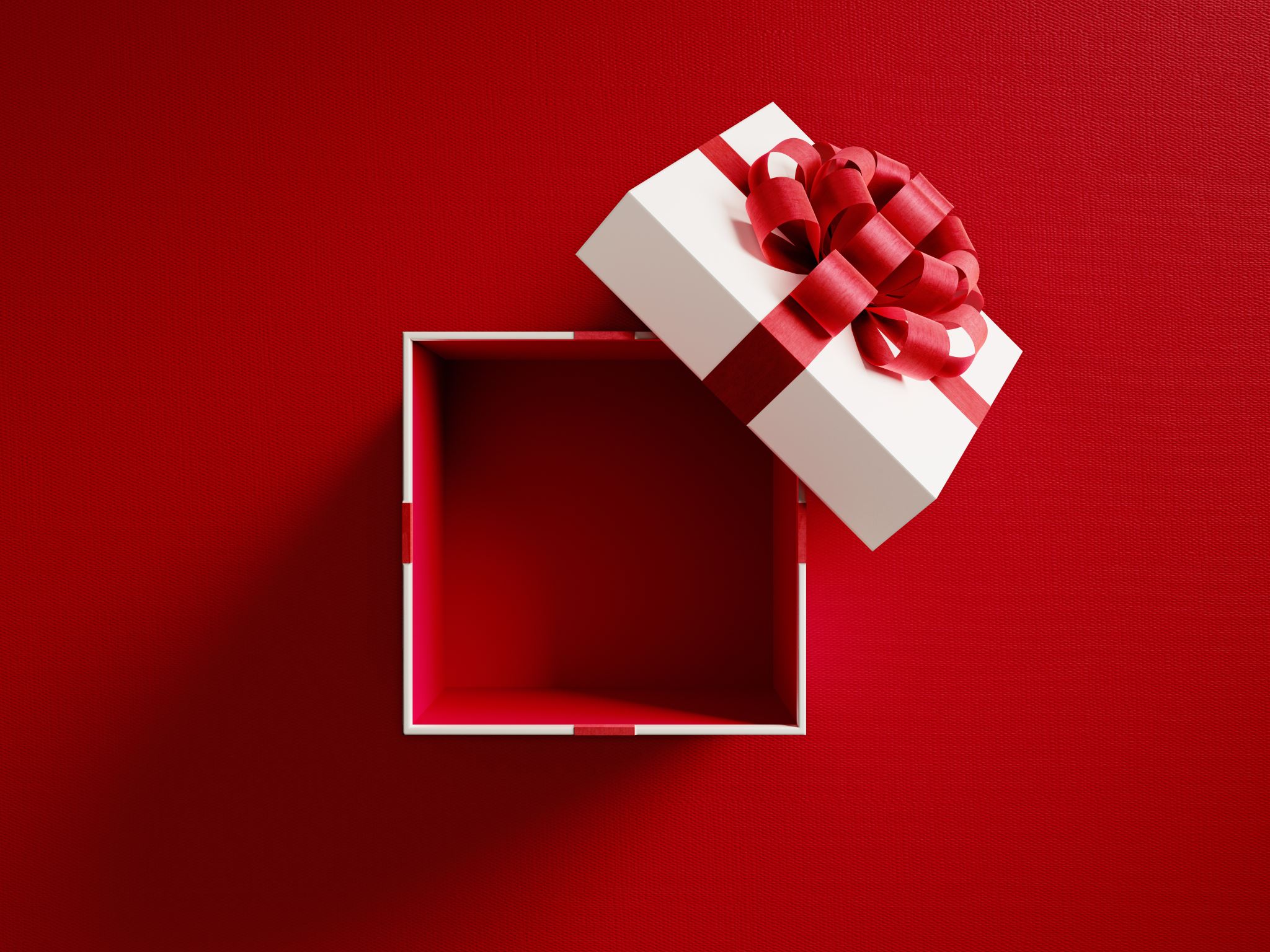 What part is what you can and can not control?How would you use your freedom?
You receive a package at your home that was delivered to the wrong address. The shipping label indicates it is a favorite item that you cannot afford to purchase yourself. Do you keep it or notify the person it was intended for?
Let’s watch a video
https://www.youtube.com/watch?v=4BZuWrdC-9Q
0.50 to 5.45 minute